Beneficios de reciclar
Ahorra
agua
Ahorra anergia
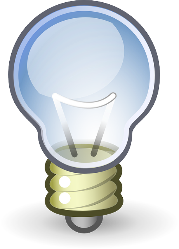 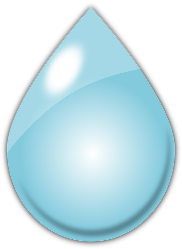 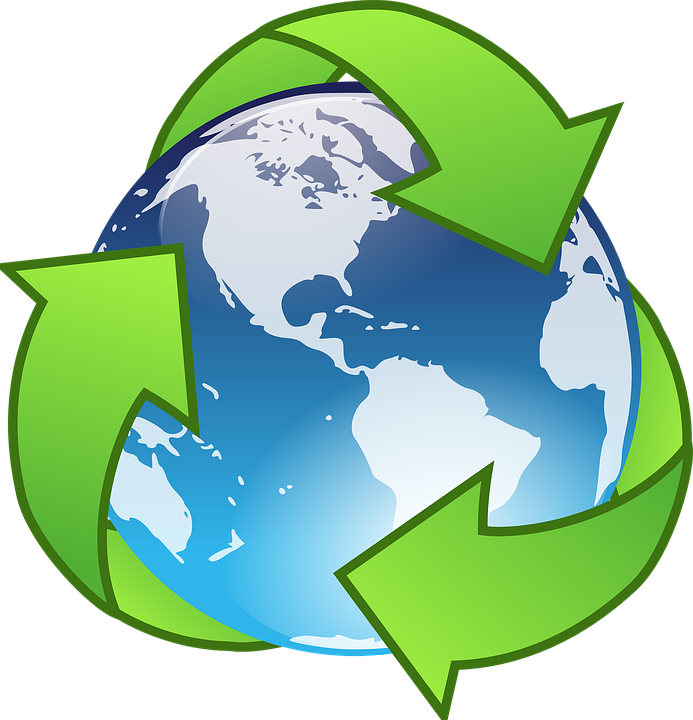 H2O
Evita 
talar arboles
Ahorra
 petróleo y gas natural
Genera 
empleos directos e indirectos
Ahorra
  Minerales
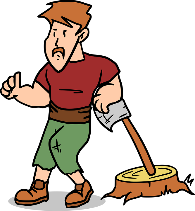 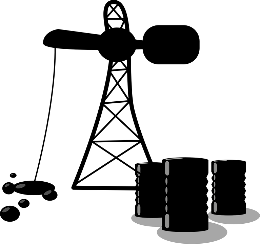 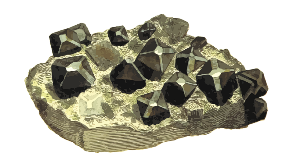 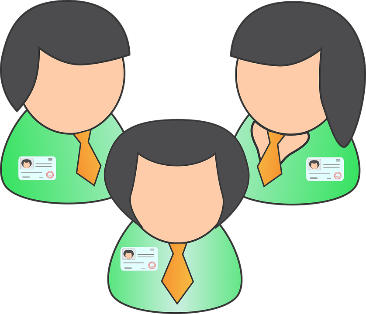 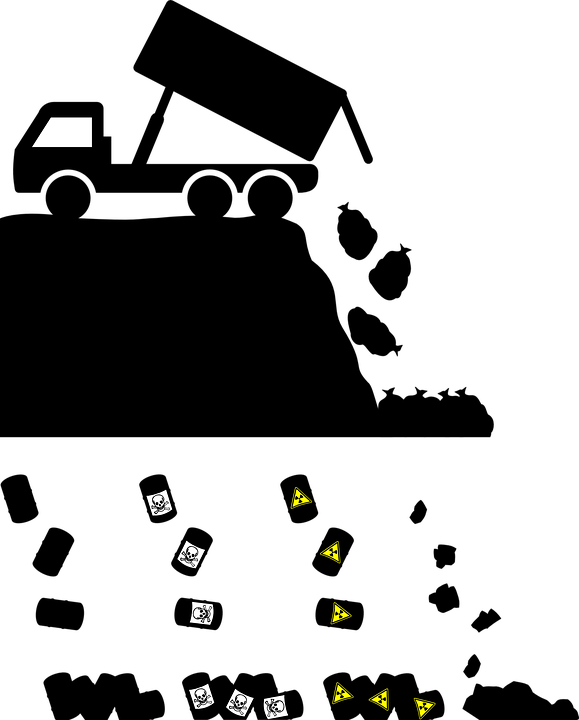 Ahorra espacio en los rellenos sanitarios
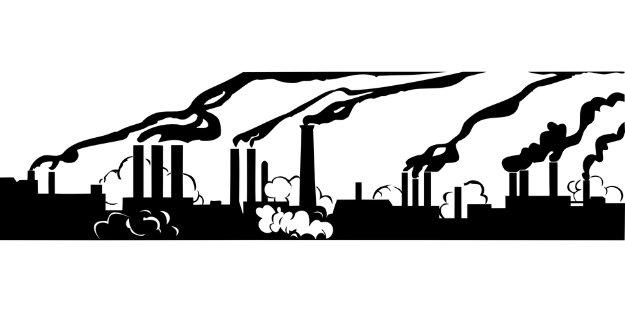 Evita 
emisiones de co2
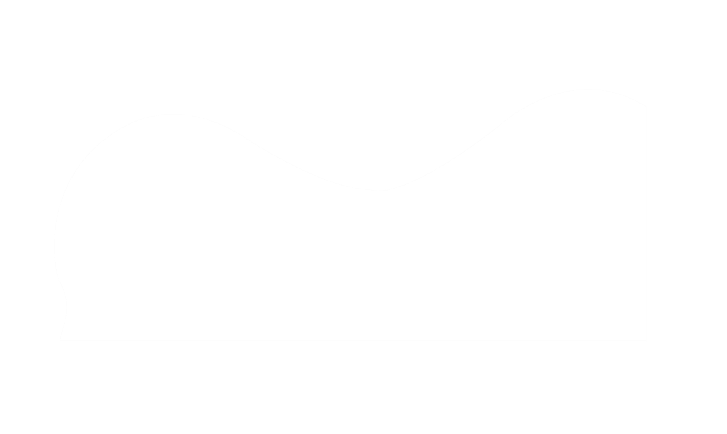 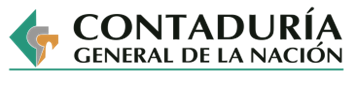 ¡NUESTRA CULTURA: PROTEGER EL MEDIO AMBIENTE!